Figure 1 A representative sonogram of pik mobbing calls of pied flycatchers.
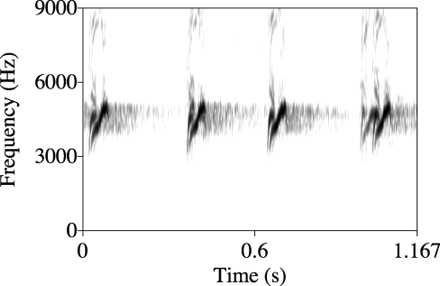 Behav Ecol, Volume 16, Issue 1, Jan./Feb. 2005, Pages 37–40, https://doi.org/10.1093/beheco/arh116
The content of this slide may be subject to copyright: please see the slide notes for details.
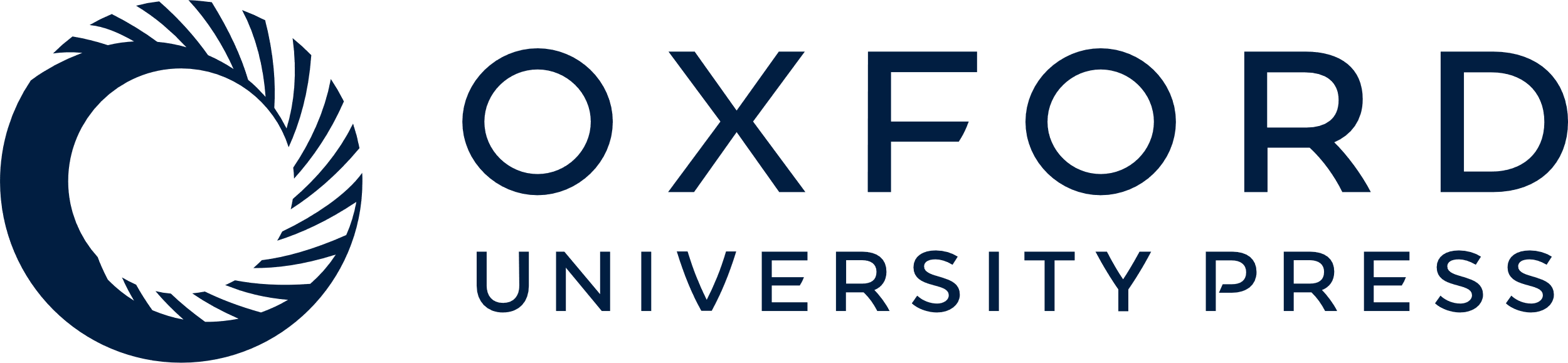 [Speaker Notes: Figure 1 A representative sonogram of pik mobbing calls of pied flycatchers.


Unless provided in the caption above, the following copyright applies to the content of this slide: Behavioral Ecology vol. 16 no. 1 © International Society for Behavioral Ecology 2005; all rights reserved.]